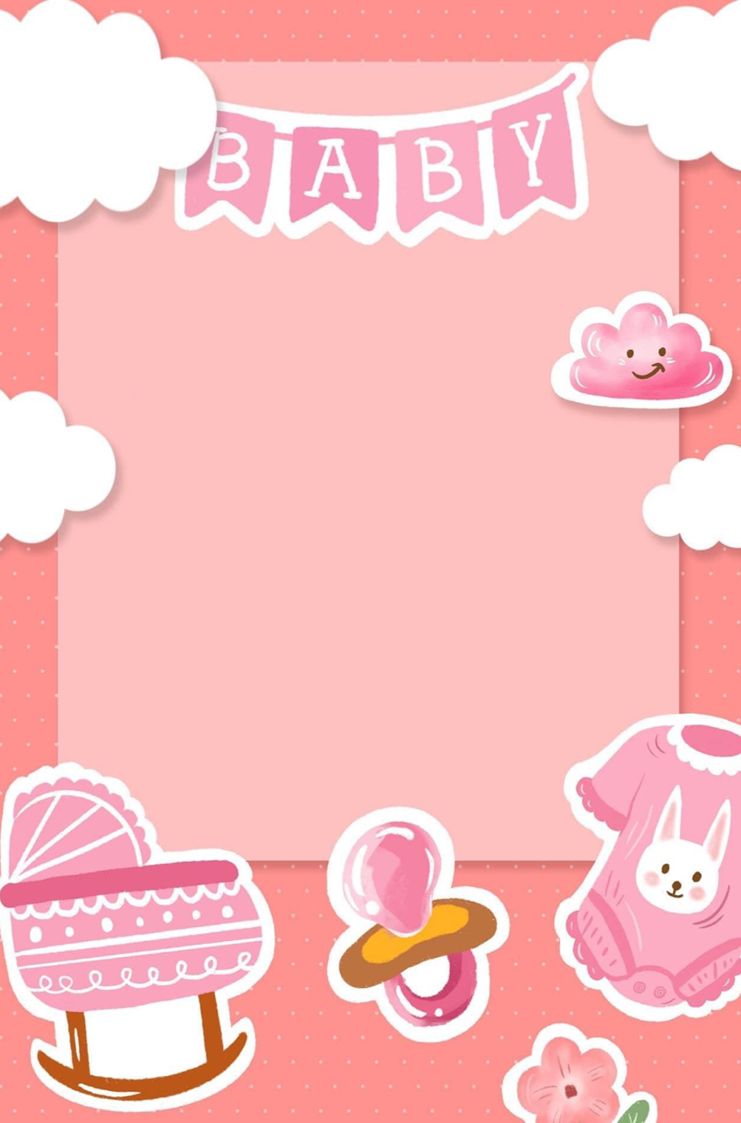 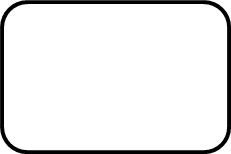 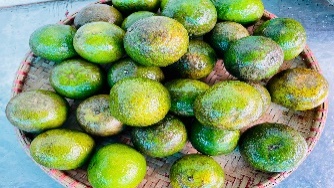 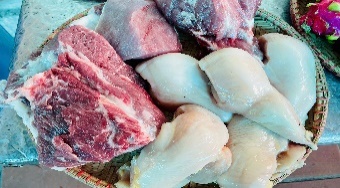 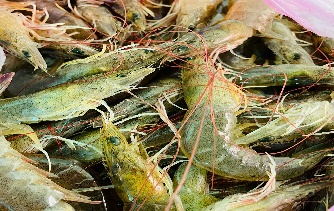 Thực đơn ngày 19/11/2024
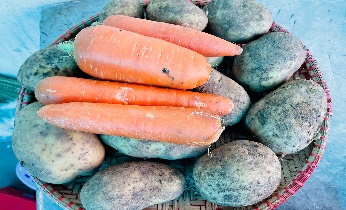 Bữa đệm sáng
- Nước cam
MN Ánh Dương Xanh
Bữa trưa
     - Thịt gà, thịt lợn sốt nấm
     - Canh khoai sọ, cà rốt nấu xương
     - Thanh long
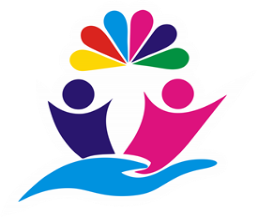 Bữa phụ chiều
- Bún tôm
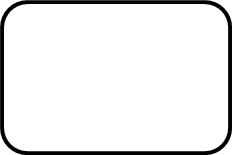 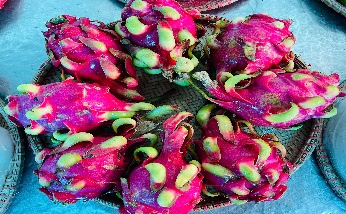 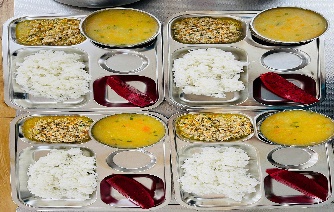 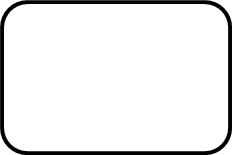 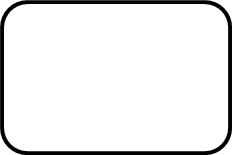 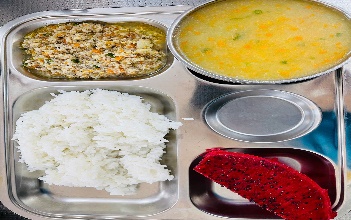 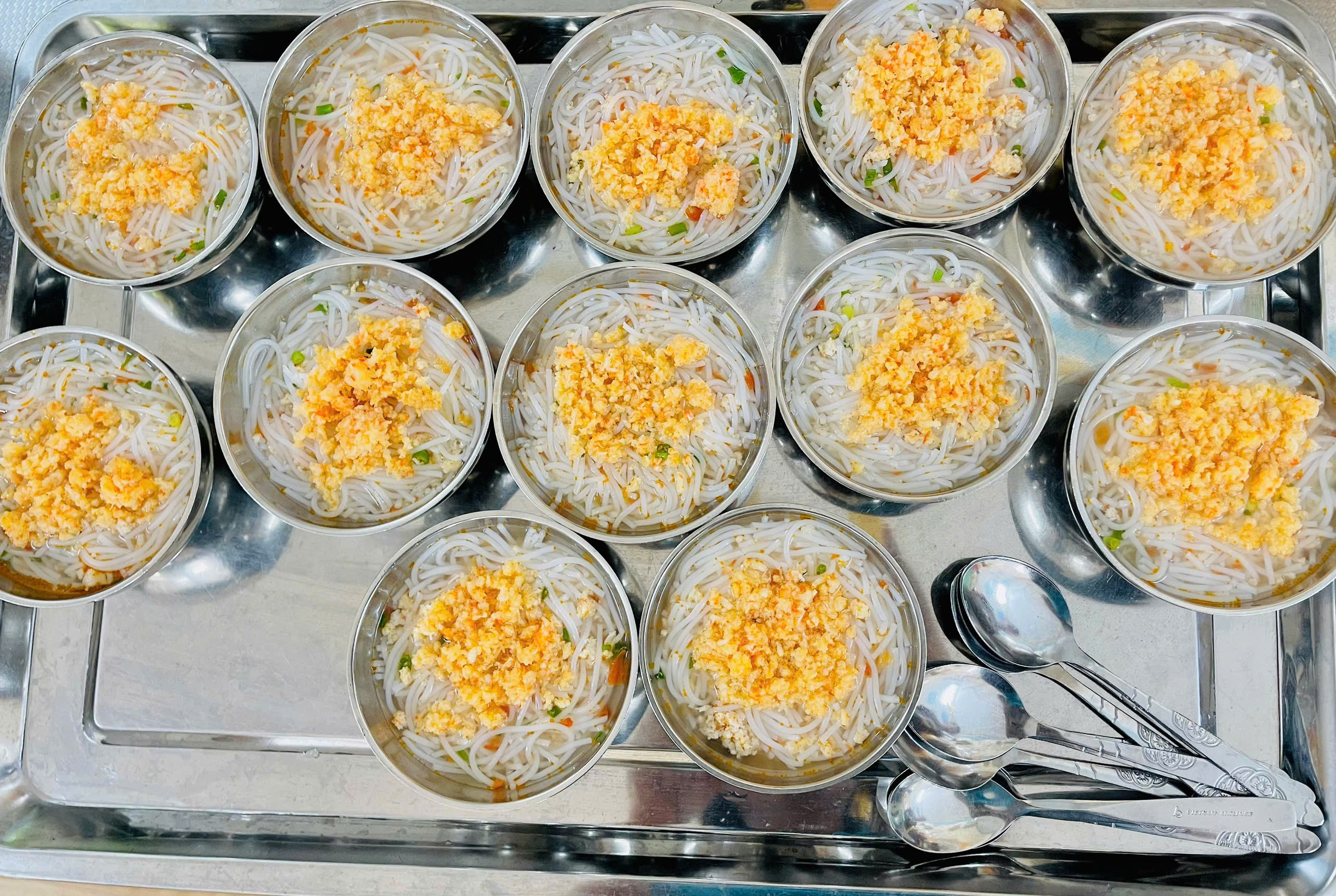